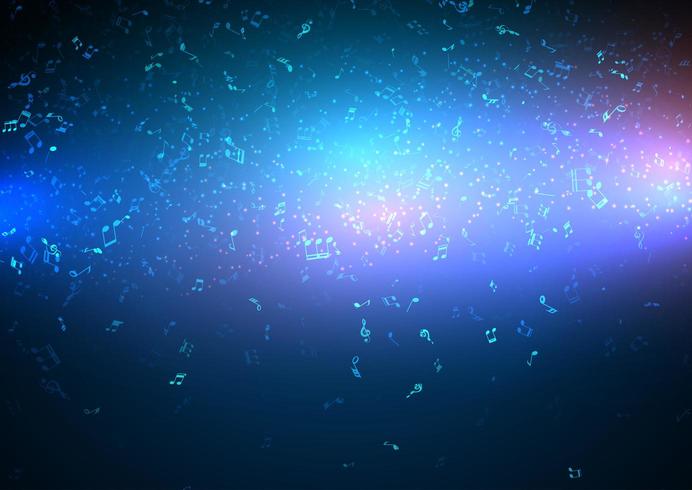 Music
Daniel Salinas Lagos
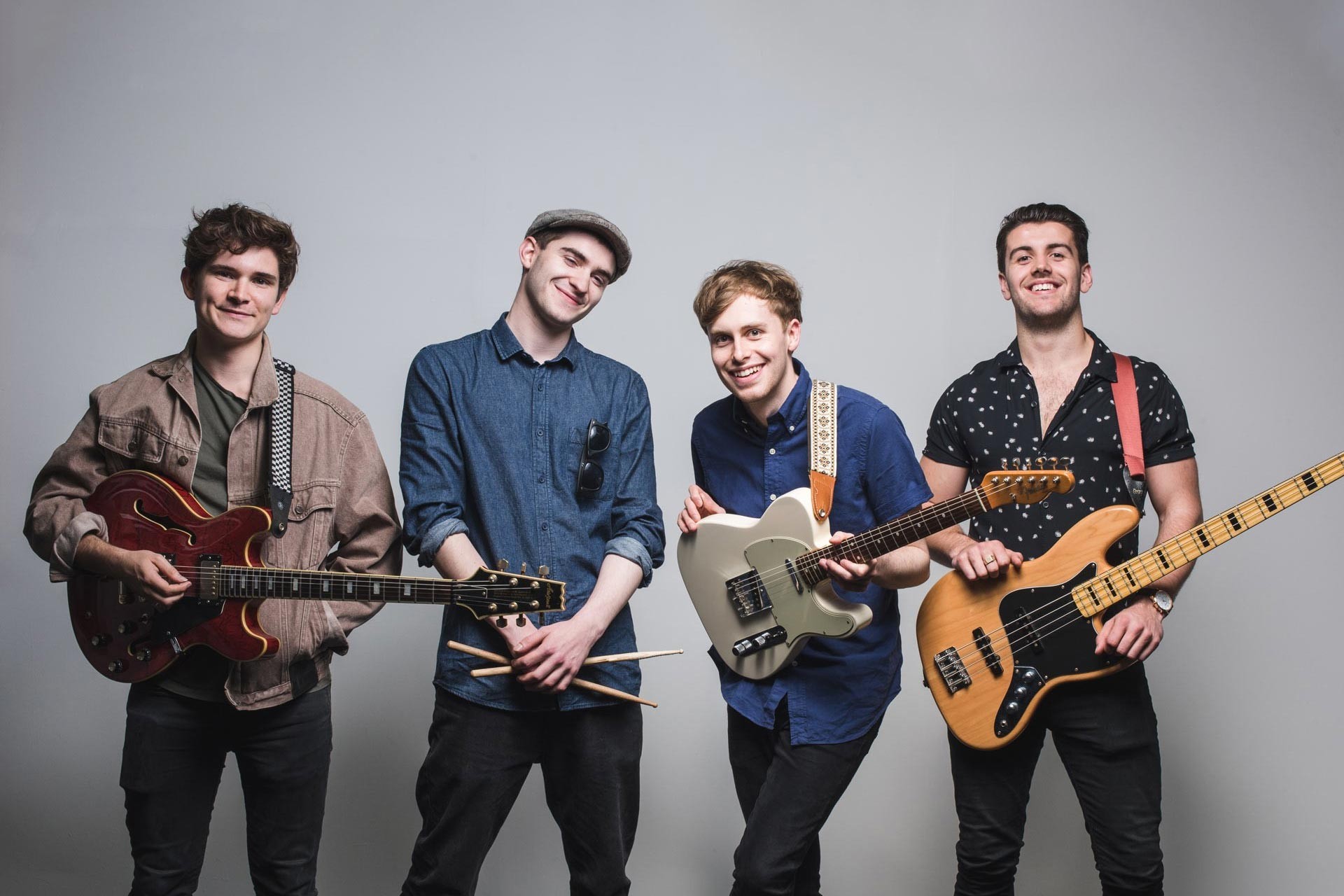 Members of a band
Most of the time, bands are formed by different musicians playing different instruments.
Every musician in a band is important and plays a specific role. 

Guitar players/guitarists (Lead guitar and Rhythm guitar)
Bassists
Drummers
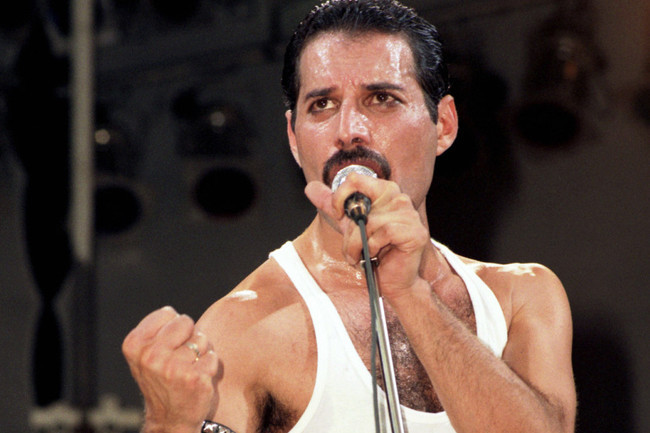 Types of vocalists
When we talk about singing, there are different types of singers.
The lead vocalist is typically the member of the band whose voice is most prominent in a song (e.g. Freddie Mercury, Mick Jagger, etc)
Some lead vocalists also play an instrument while they are singing.
When there are more singers besides the lead vocalist, we call them backing vocalists.
In Gospel and Soul music, we find a chorus, which is a group of people singing all together without a lead voice.
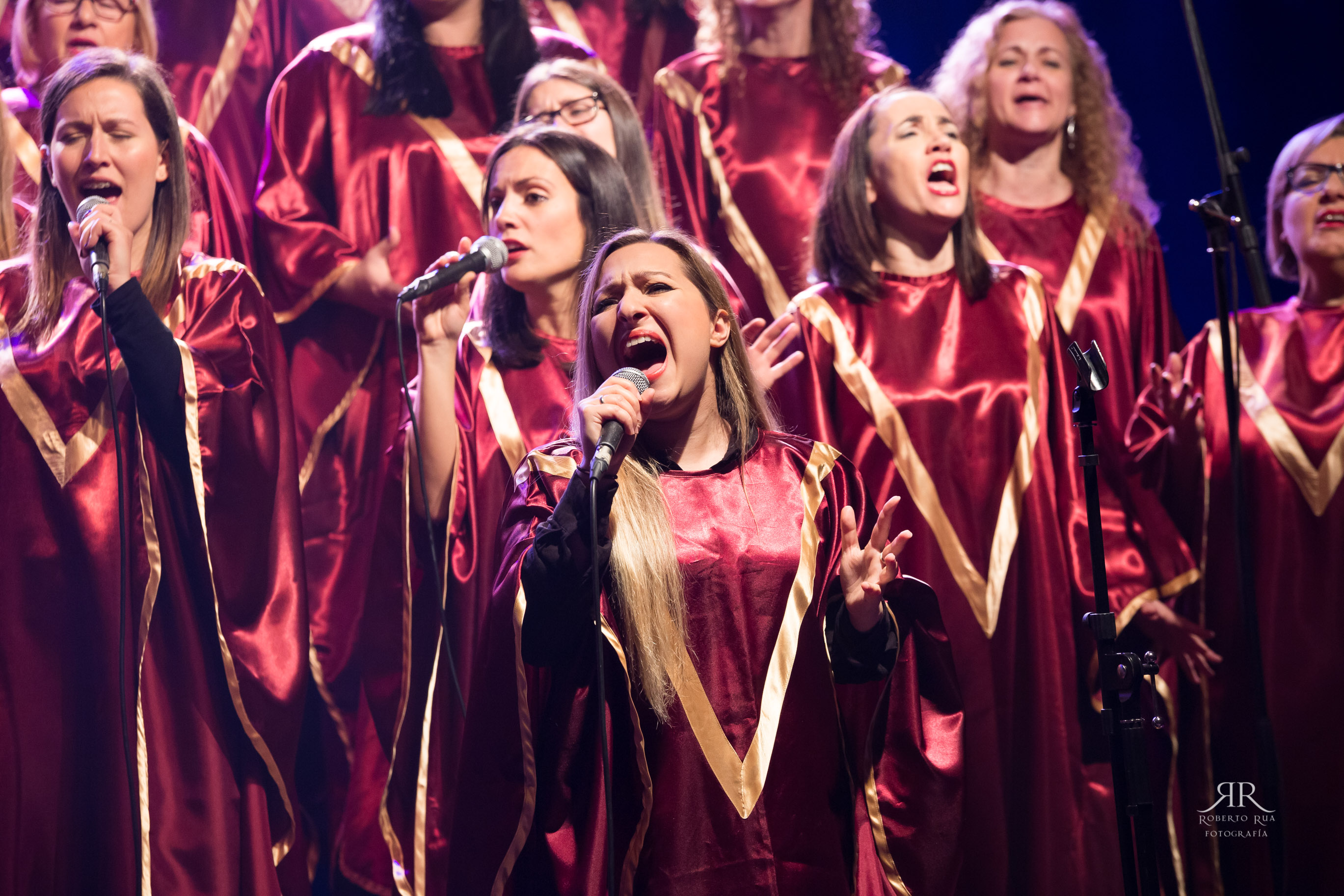 Singers-songwriters
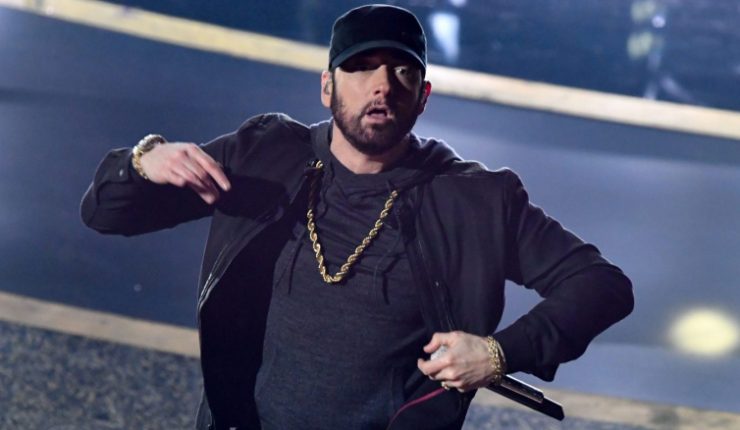 When we talk about people who writes songs, we call them songwriters.
If the musician writes and sings his/her songs, we call him/her singer-songwriter.
E.g. Taylor Swift, Eminem, Kurt Cobain, etc.
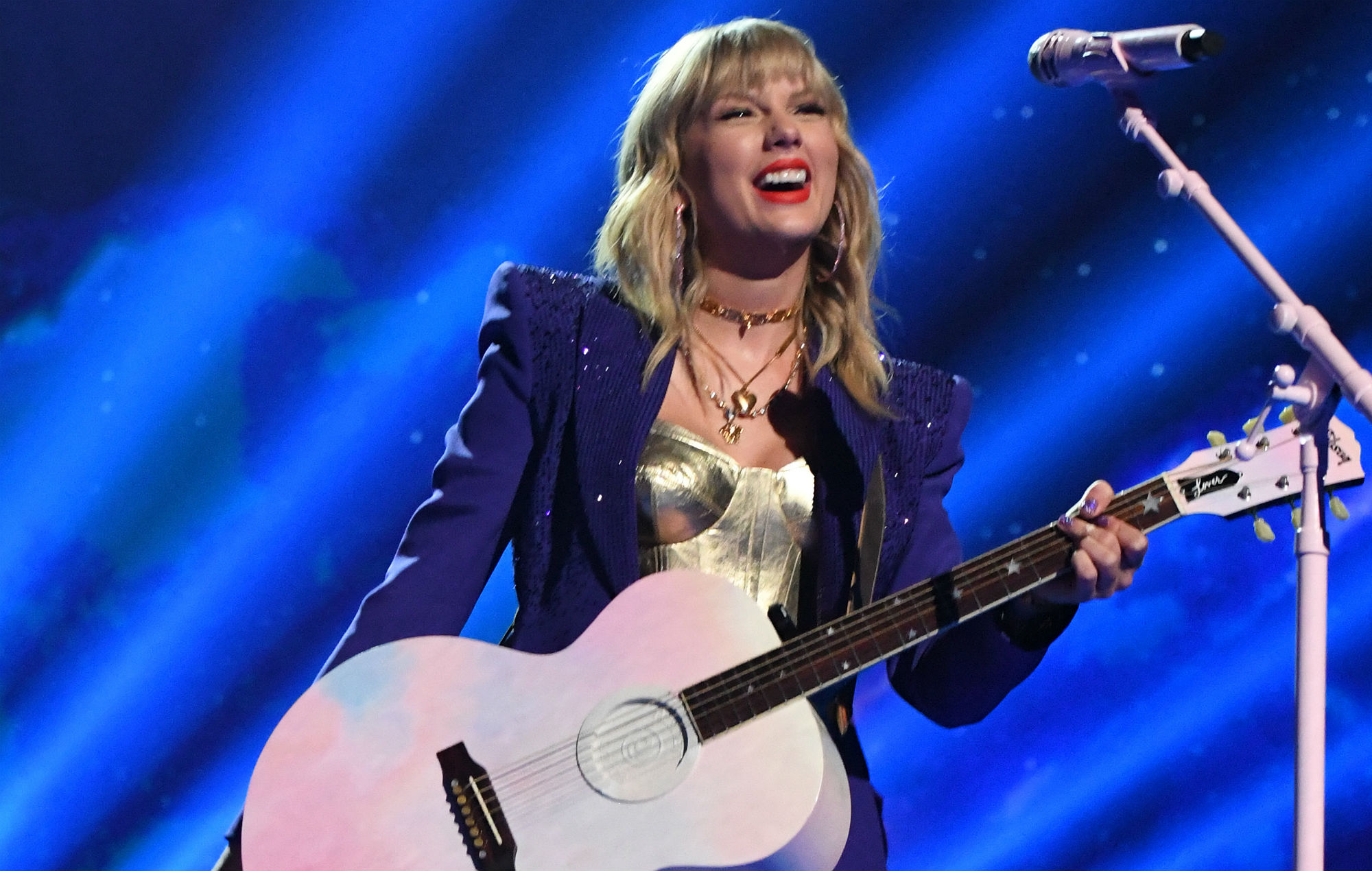 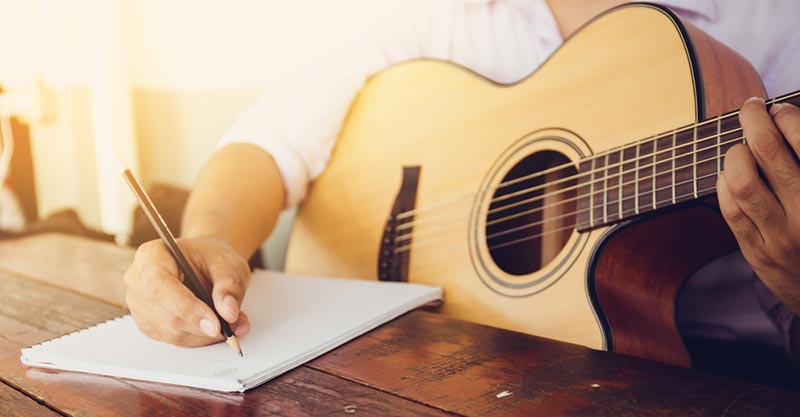 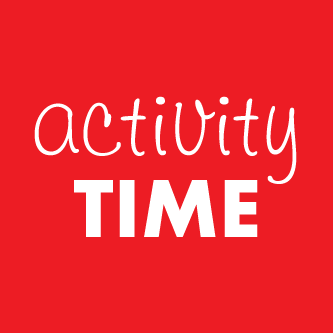 1.- Choose the correct Word
2.- Interesting or boring? Rate these instruments for most interesting to most boring
Most interesting
Most boring
__________________________________
__________________________________
__________________________________
__________________________________
__________________________________
__________________________________
__________________________________
__________________________________
__________________________________
__________________________________
__________________________________
__________________________________
__________________________________
__________________________________
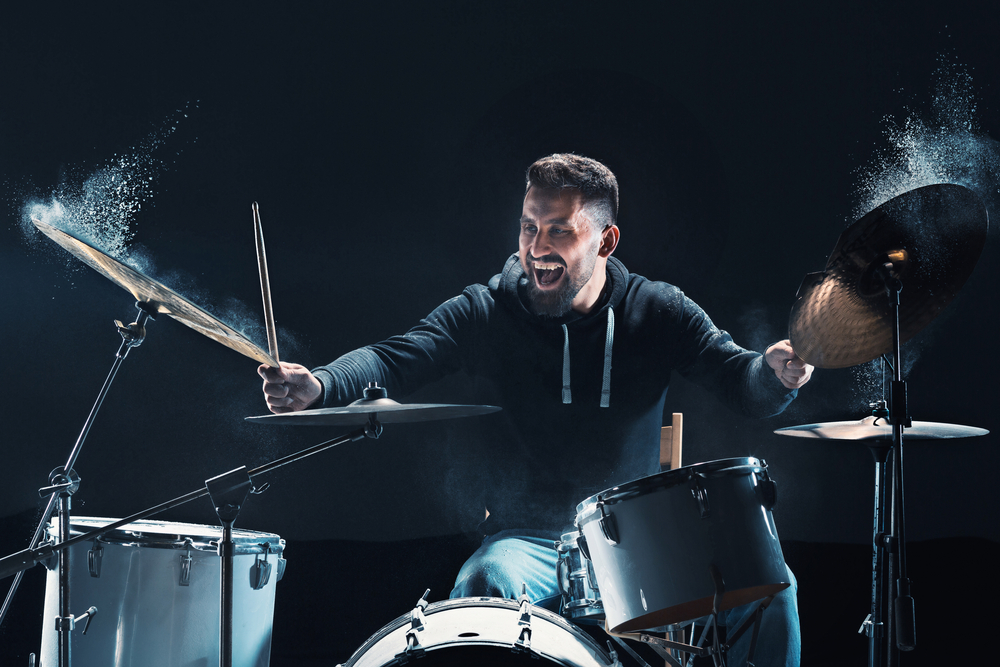 3.- Answer the next questions
Do you play an instrument? If yes, which one? 
If no, would you like to play an instrument? Which one?
Have you ever think of having a band? How would you name it?
Have you ever think of becoming a singer-songwriter?
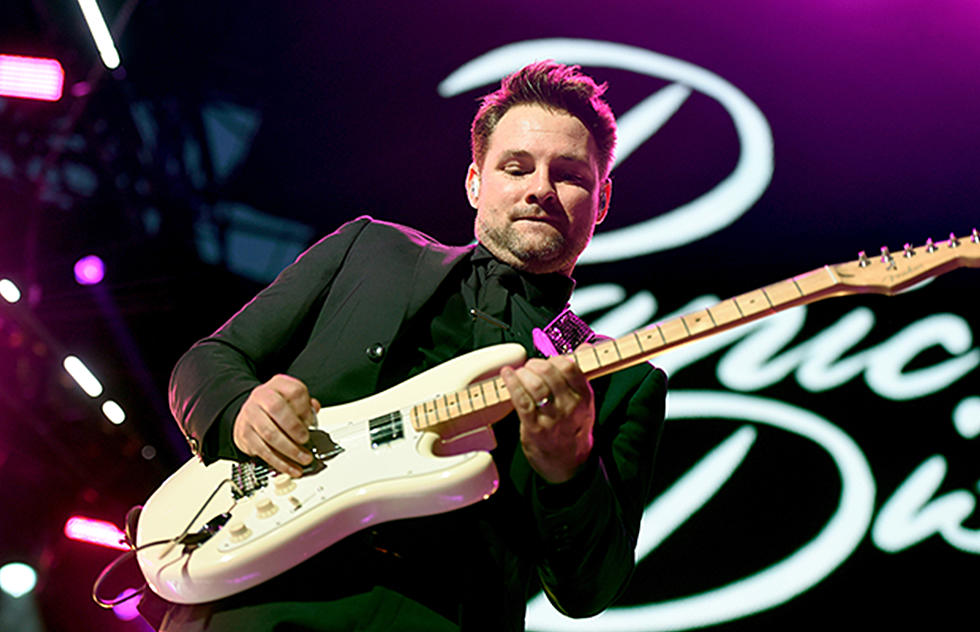